Empires of East Asia
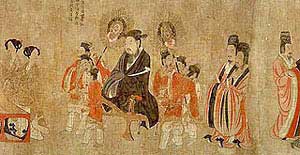 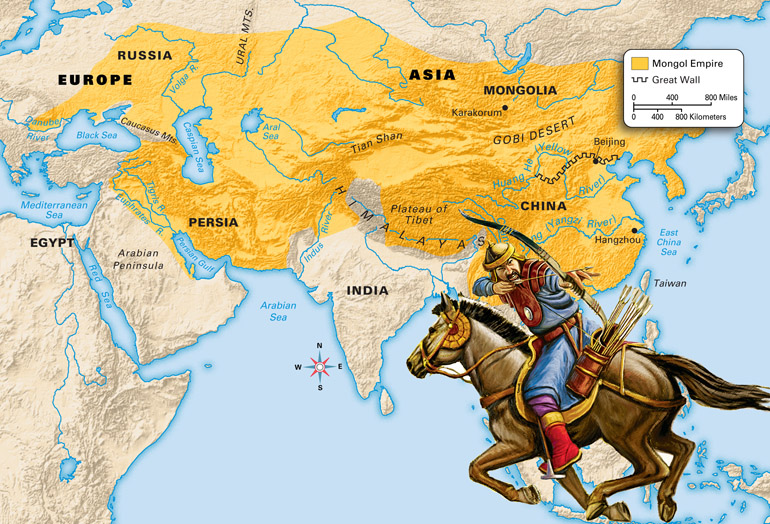 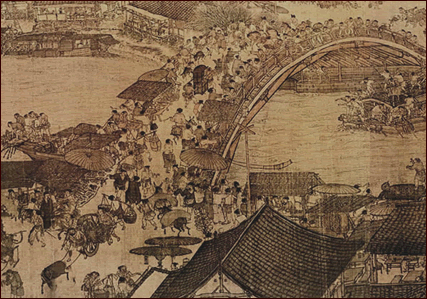 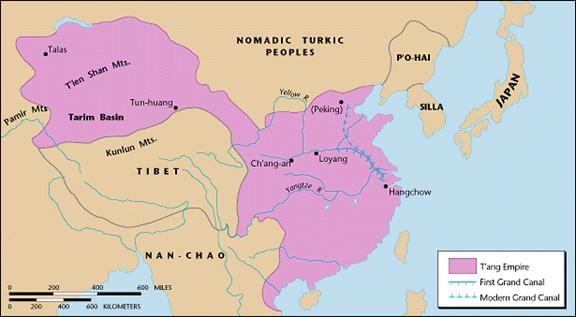 Tang and Song China
After collapse of Han dynasty
More than 30 local dynasties rose and fell.

Next 2 empires would be a golden age.
United north and south China
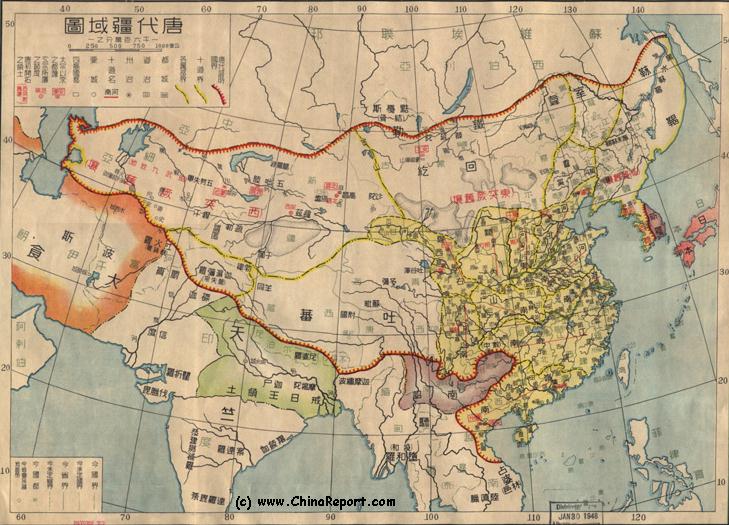 Tang Dynasty
Last for almost 300 years
Empire expanded
Reconquered northern and western lands
Extended influence over Korea
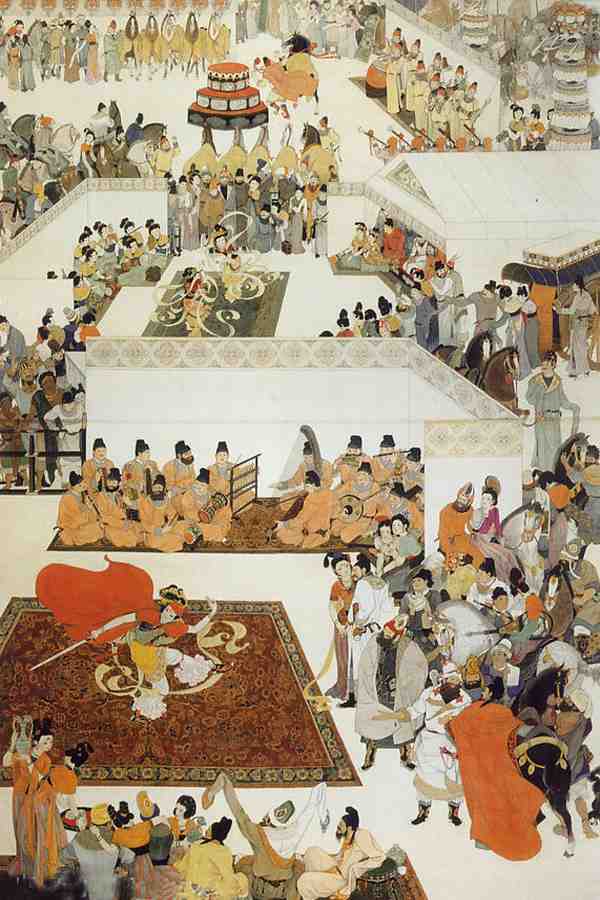 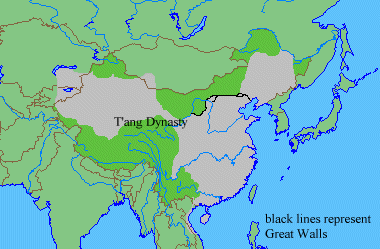 Empress Wu Zhao
Ruler of campaign to control Korea
Held weak power while weak emperors sat on the throne.
Finally, she assumed the title of emperor herself.
Only woman ever to do so in China
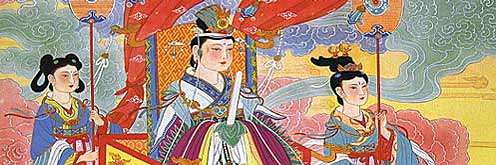 Tang Dynasty
Strong central government
Special departments
Army, agriculture, and so on
Established 2 capitals to better control empire
Cha’ng-an
Luoyang
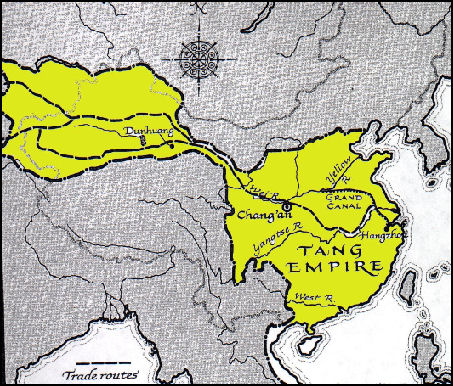 Tangy Dynasty
Examination system
Meant to make sure only qualified people could work in government.
Open to men only
Usually, only rich could afford education for exams
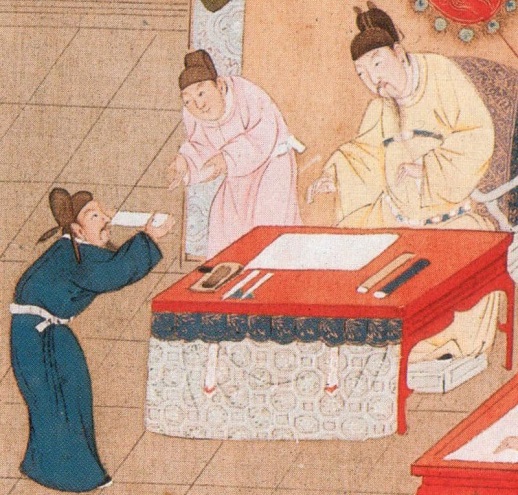 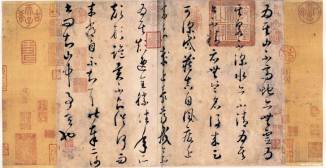 Song Dynasty
Several reasons Tang grew weaker
Heavy taxes on population
Struggled to control vast empire
Invasions, etc.
Internal rebellions

Rival warlords divided China
General Taizu reunited China
FIRST SONG EMPEROR
Song Dynasty
Mainly ruled only southern China after struggle with northern tribes.
New capital at Hangzhou
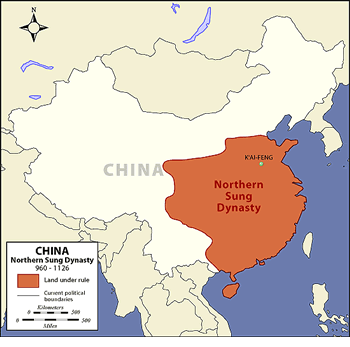 Song Dynasty
Population grew above 100 million
At least 10 cities with over a million people

Advanced civilization
Movable type: Arranging blocks of individual characters in a frame to make up a page for printing.
Gun powder, porcelain, mechanical clock, paper money, magnetic compass, etc.
Arithmetic and algebra
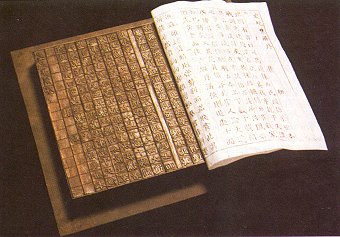 Song Dynasty
Economic advances
Fast-ripening rice
Able to harvest 2 rice crops a year
Trade
Silk Road connected China with the west
Sea traders
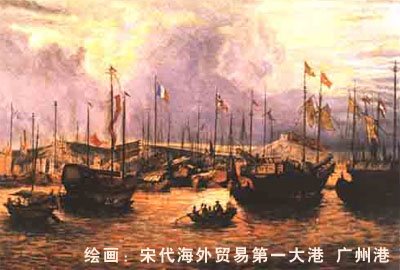 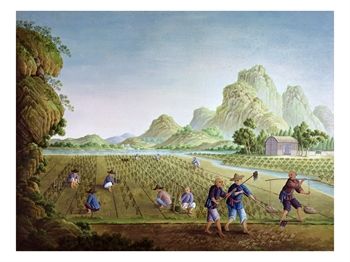